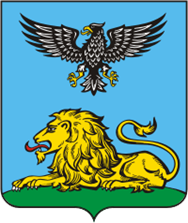 Департамент образования Белгородской области
О мониторинге зачисления абитуриентов в профессиональные образовательные организации области из числа инвалидов и лиц с ограниченными возможностями здоровья
Директор ОГАПОУ «Белгородский индустриальный колледж»
Шаталов Олег Александрович
08.10.2021 г.
Белгород 2021 год